Pathologie hémorroïdaire
Dr Arnaud PASQUER
Hôpital Edouard Herriot - Chirurgie digestive
Hépatogastroentérologie médico chirurgicale
Item 285
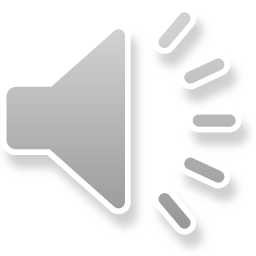 27/08/2020
1
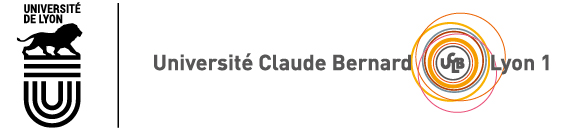 Déclaration de liens d’intérêt
Conformément à l’article L.4113-13 du code de la santé publique, les membres des professions médicales qui ont des liens avec des entreprises ou établissements produisant ou exploitant des produits de santé ou avec des organismes de conseil intervenant sur ces produits sont tenus de faire connaître ces liens au public lorsqu'ils s'expriment sur lesdits produits lors d'une manifestation publique, d'un enseignement universitaire ou d'une action de formation continue ou d'éducation thérapeutique.
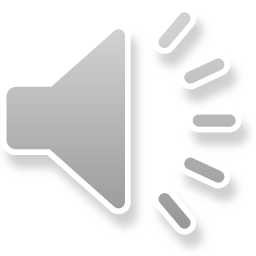 ACCOMPANY
CREATESHARE
2
OBJECTIFS
Connaitre l’anatomie du canal anal 

Connaitre la séméiologie hémorroïdaire

Savoir évoquer les diagnostics différentiels

Connaitre les principes thérapeutiques
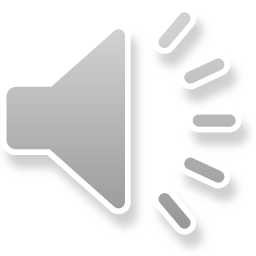 Item 285 Hépatogastroentérologie médico chirurgicale
3
27/08/2020
PLAN
Définition - Epidémiologie 


Anatomie - Physiopathologie


Diagnostic – histoire naturelle


Formes cliniques – diagnostics différentiels


Prise en charge thérapeutique
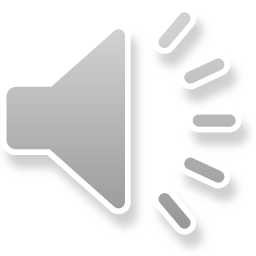 Item 285 Hépatogastroentérologie médico chirurgicale
4
27/08/2020
Définition – Pathologie hémorroïdaire
Distension plus ou moins importante 
    des plexus veineux hémorroïdaires

Présents de façon physiologique 
    dans le canal anal
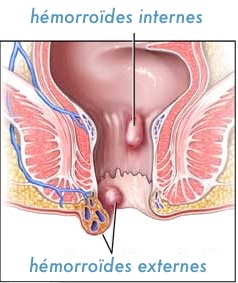 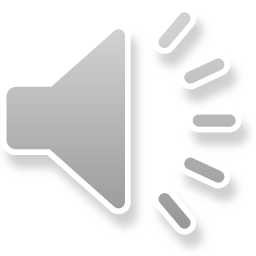 Item 285 Hépatogastroentérologie médico chirurgicale
5
27/08/2020
Epidémiologie
Sex ratio = 1

Prévalence variable 4,4 - 86% 

Après 50 ans, 50% auront 1 fois dans leur vie des symptômes 

Première cause de consultation en proctologie 
37 000 interventions chirurgicales en 2019 (PMSI)
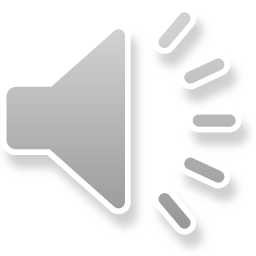 Item 285 Hépatogastroentérologie médico chirurgicale
6
27/08/2020
PLAN
Définition - Epidémiologie 


Anatomie - Physiopathologie


Diagnostic – histoire naturelle


Formes cliniques – diagnostics différentiels


Prise en charge thérapeutique
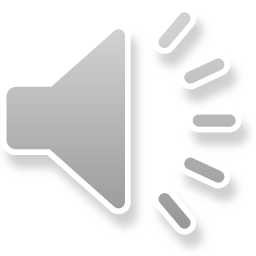 Item 285 Hépatogastroentérologie médico chirurgicale
7
27/08/2020
Anatomie topographique
Couche circulaire du rectum

Couche longitudinale du rectum

4-5 Releveur de l’anus

Couche longitudinale complexe

Ligament de Parks

8-9 Sphincter externe

Sphincter interne

Plexus hémorroïdaire interne

Plexus hémorroïdaire externe

13 Ligne pectinée
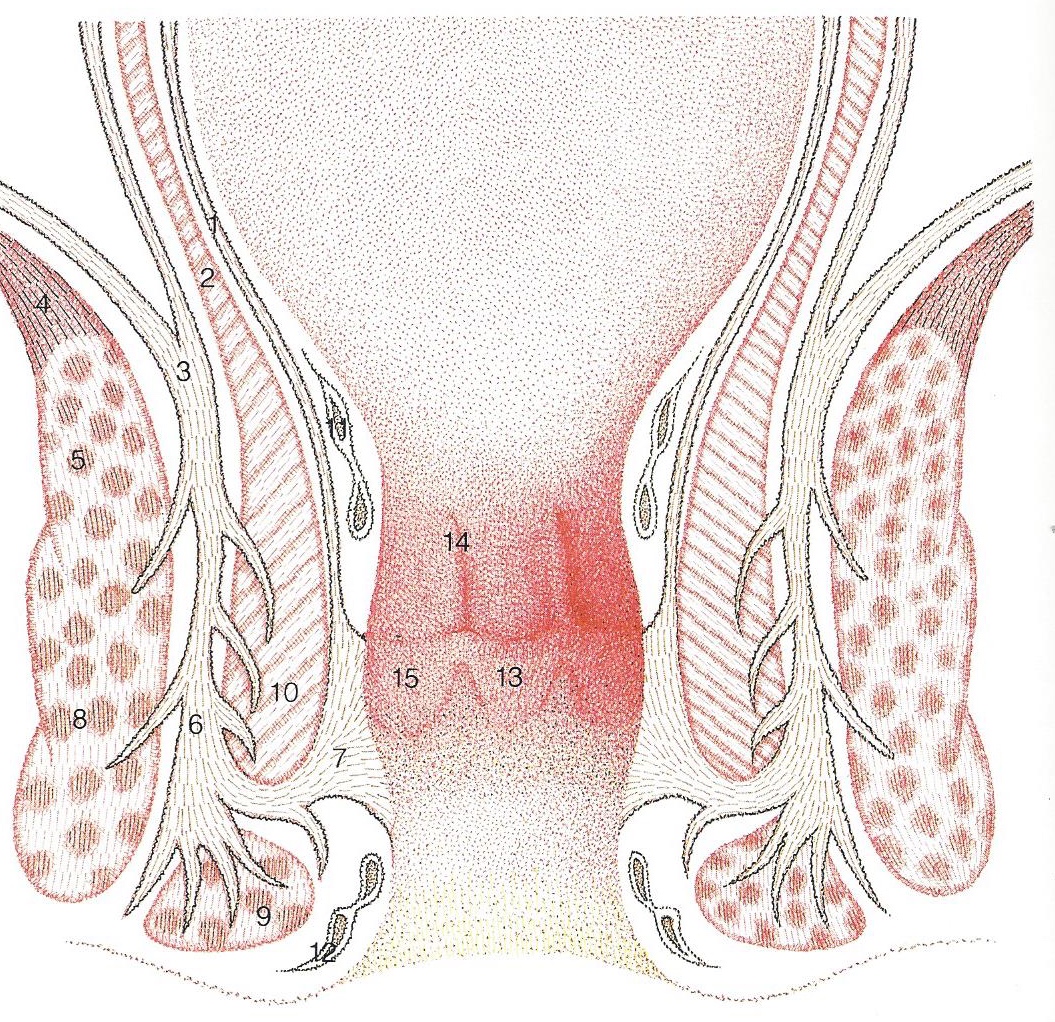 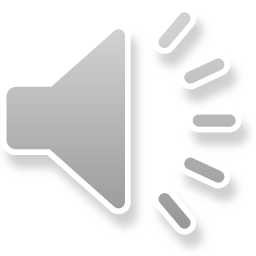 Item 285 Hépatogastroentérologie médico chirurgicale
8
27/08/2020
Anatomie topographique
Couche circulaire du rectum

Couche longitudinale du rectum

4-5 Releveur de l’anus

Couche longitudinale complexe

Ligament de Parks

8-9 Sphincter externe

Sphincter interne

Plexus hémorroïdaire interne

Plexus hémorroïdaire externe

13 Ligne pectinée
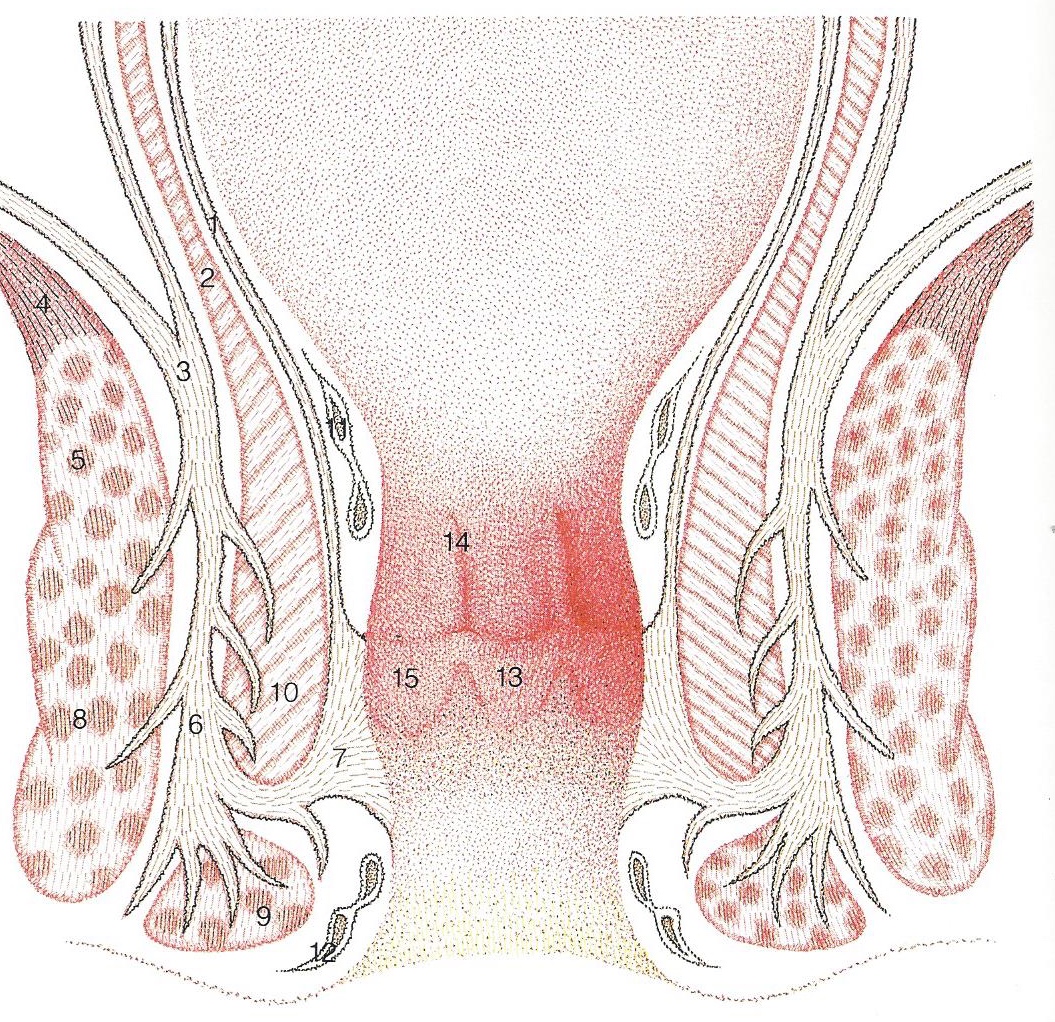 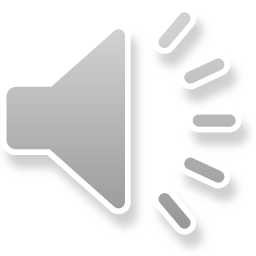 Item 285 Hépatogastroentérologie médico chirurgicale
9
27/08/2020
Anatomie topographique
Couche circulaire du rectum

Couche longitudinale du rectum

4-5 Releveur de l’anus

Couche longitudinale complexe

Ligament de Parks

8-9 Sphincter externe

Sphincter interne

Plexus hémorroïdaire interne

Plexus hémorroïdaire externe

13 Ligne pectinée
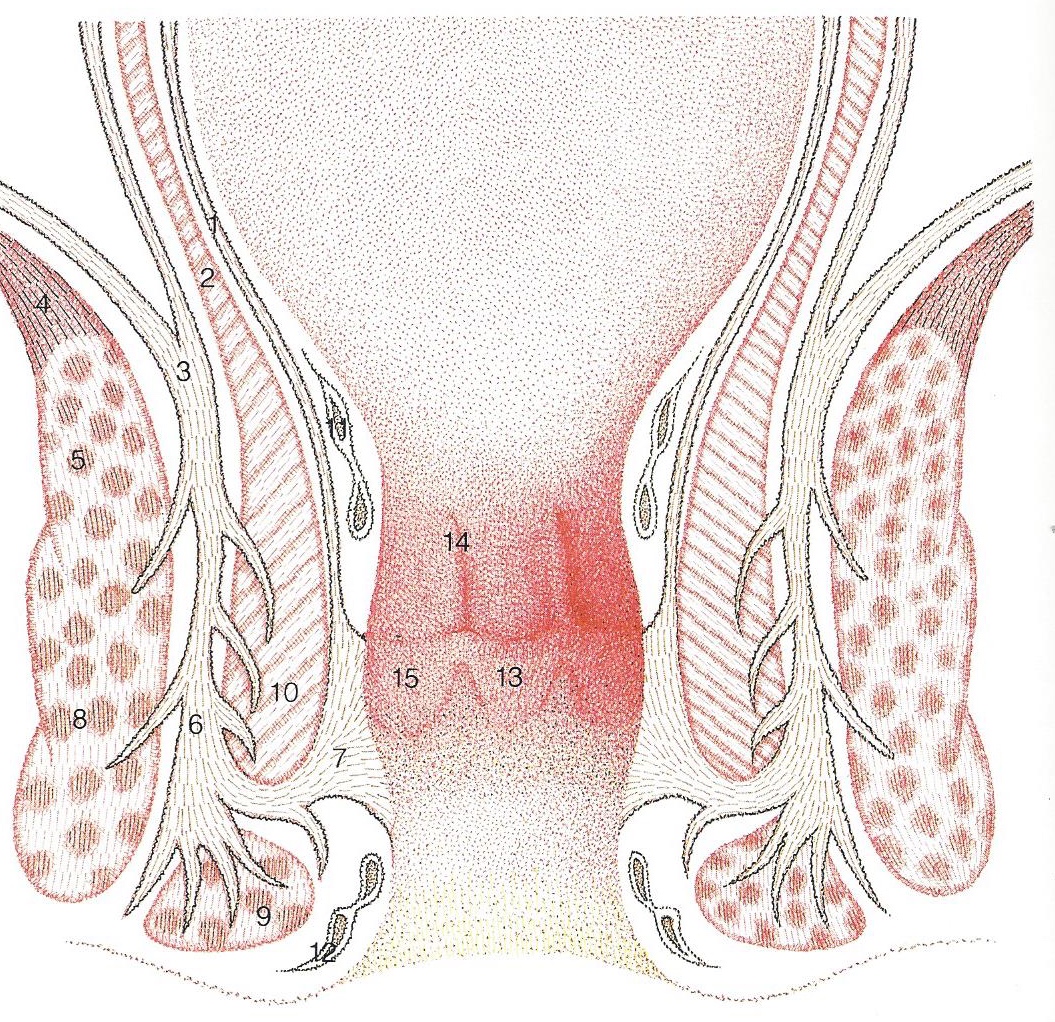 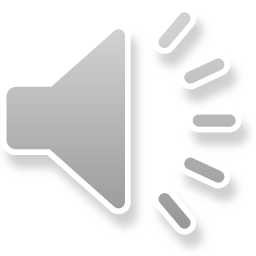 Item 285 Hépatogastroentérologie médico chirurgicale
10
27/08/2020
Anatomie topographique
Couche circulaire du rectum

Couche longitudinale du rectum

4-5 Releveur de l’anus

Couche longitudinale complexe

Ligament de Parks

8-9 Sphincter externe

Sphincter interne

Plexus hémorroïdaire interne

Plexus hémorroïdaire externe

13 Ligne pectinée
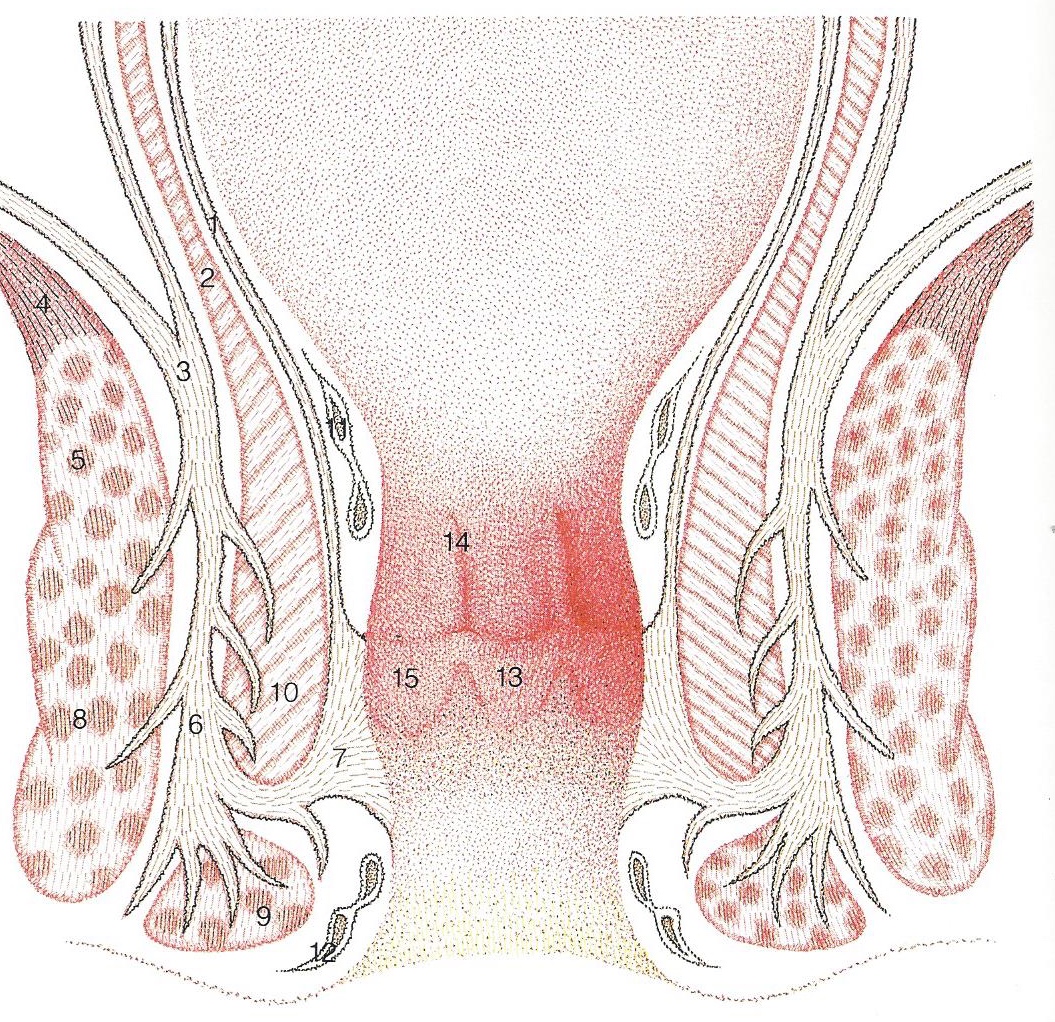 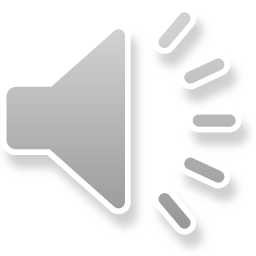 Item 285 Hépatogastroentérologie médico chirurgicale
11
27/08/2020
Anatomie topographique
Couche circulaire du rectum

Couche longitudinale du rectum

4-5 Releveur de l’anus

Couche longitudinale complexe

Ligament de Parks

8-9 Sphincter externe

Sphincter interne

Plexus hémorroïdaire interne

Plexus hémorroïdaire externe

13 Ligne pectinée
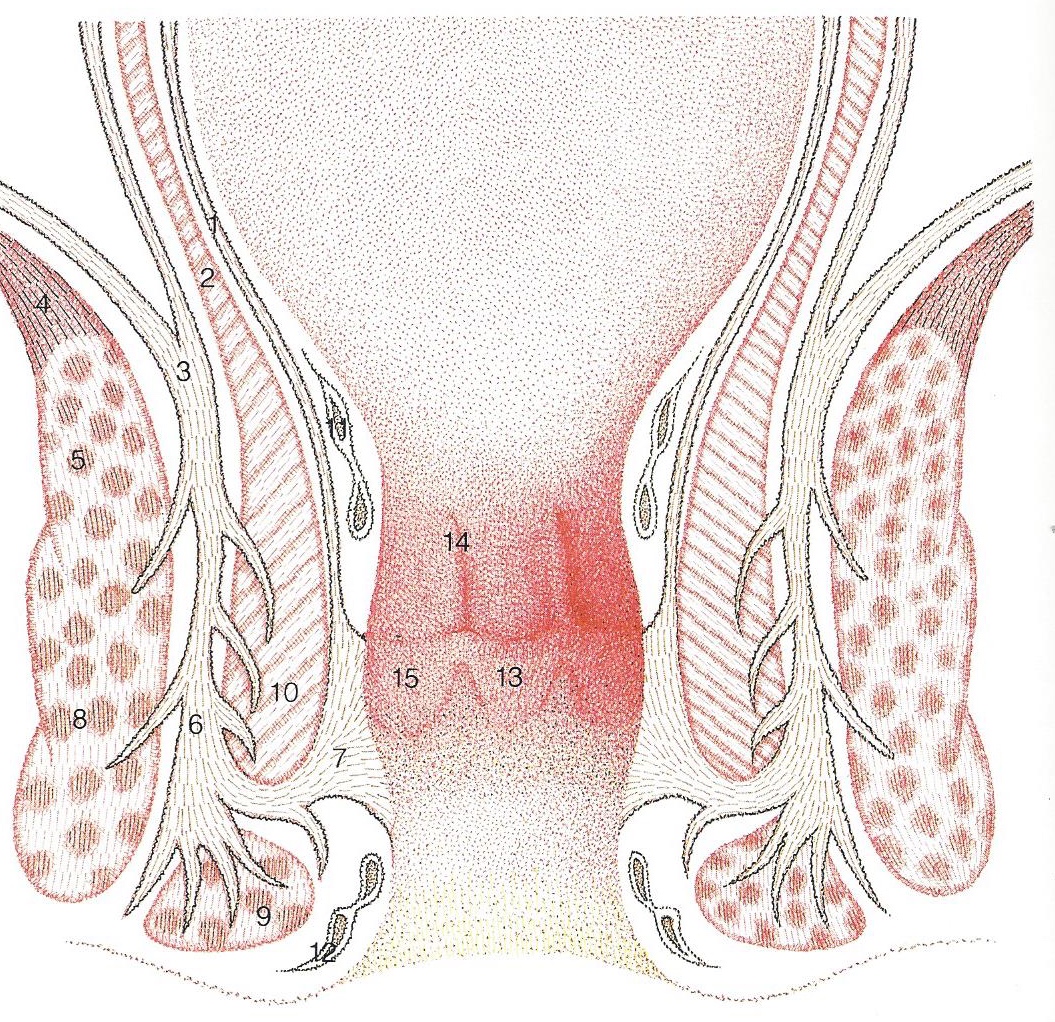 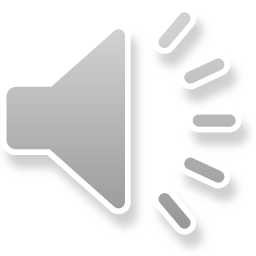 Item 285 Hépatogastroentérologie médico chirurgicale
12
27/08/2020
Anatomie topographique
Couche circulaire du rectum

Couche longitudinale du rectum

4-5 Releveur de l’anus

Couche longitudinale complexe

Ligament de Parks

8-9 Sphincter externe

Sphincter interne

Plexus hémorroïdaire interne

Plexus hémorroïdaire externe

13 Ligne pectinée
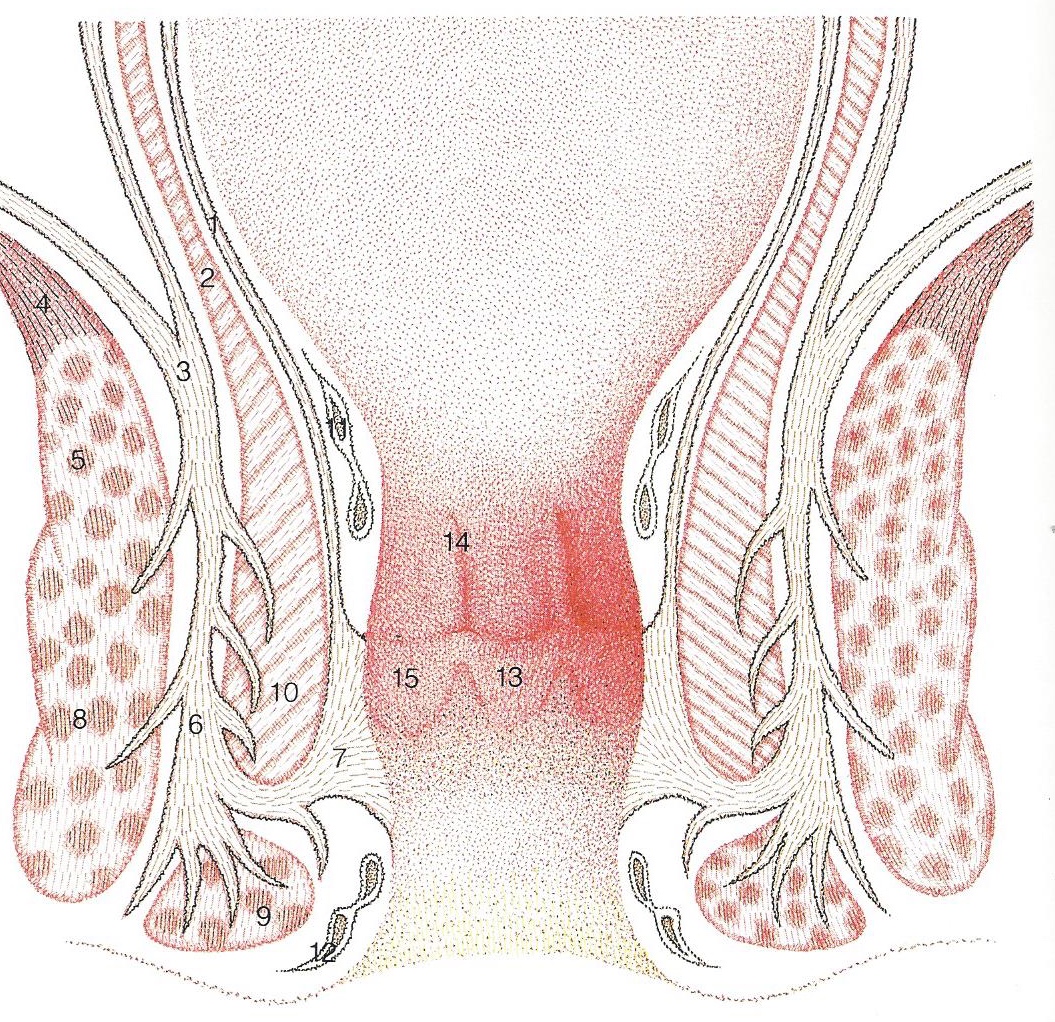 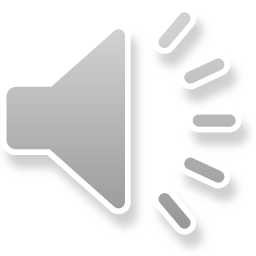 Item 285 Hépatogastroentérologie médico chirurgicale
13
27/08/2020
Anatomie vasculaire
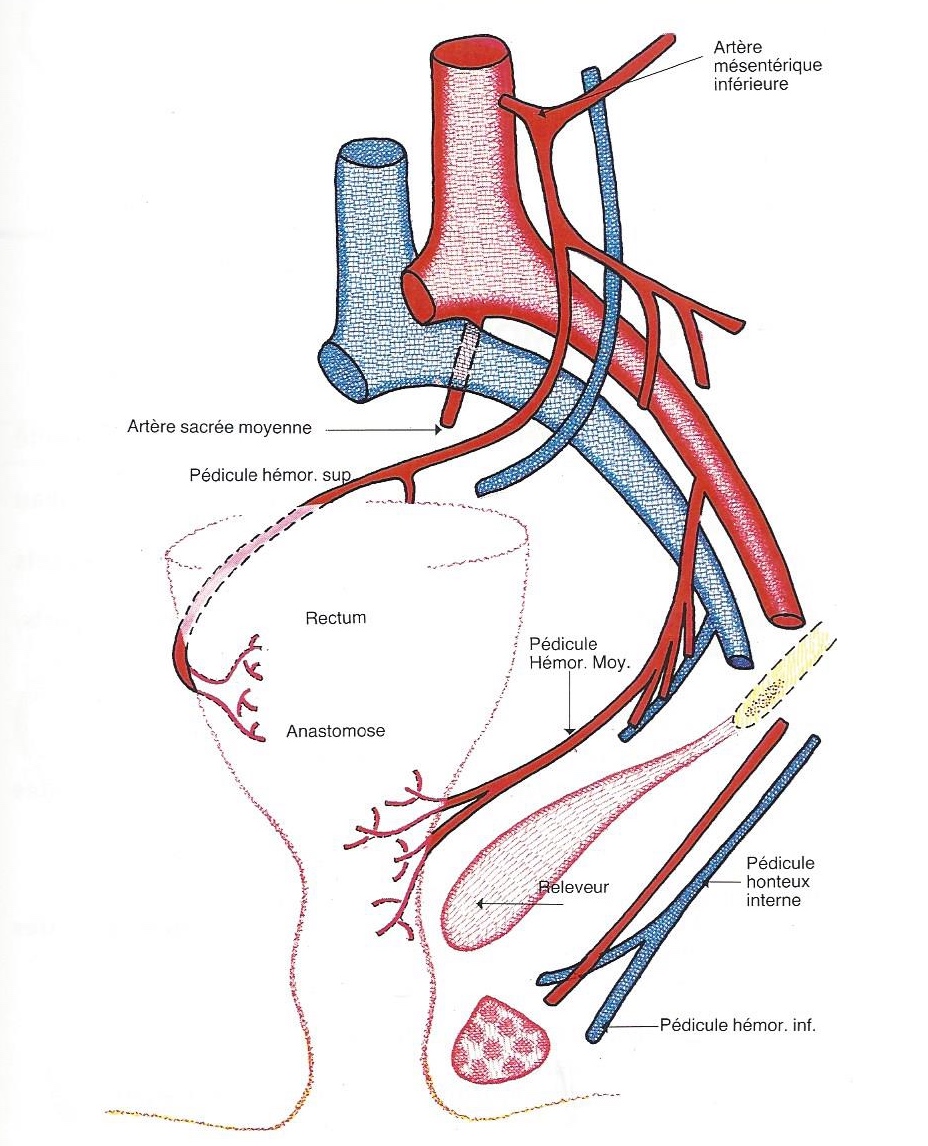 Artérielle

Artère mésentérique inférieure
Branche rectale supérieur et moyennes

Artère hypogastrique
Branche rectale inférieure
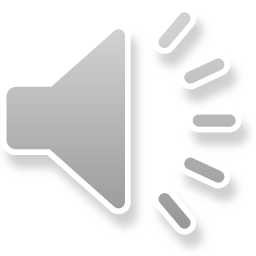 Item 285 Hépatogastroentérologie médico chirurgicale
14
27/08/2020
Anatomie vasculaire
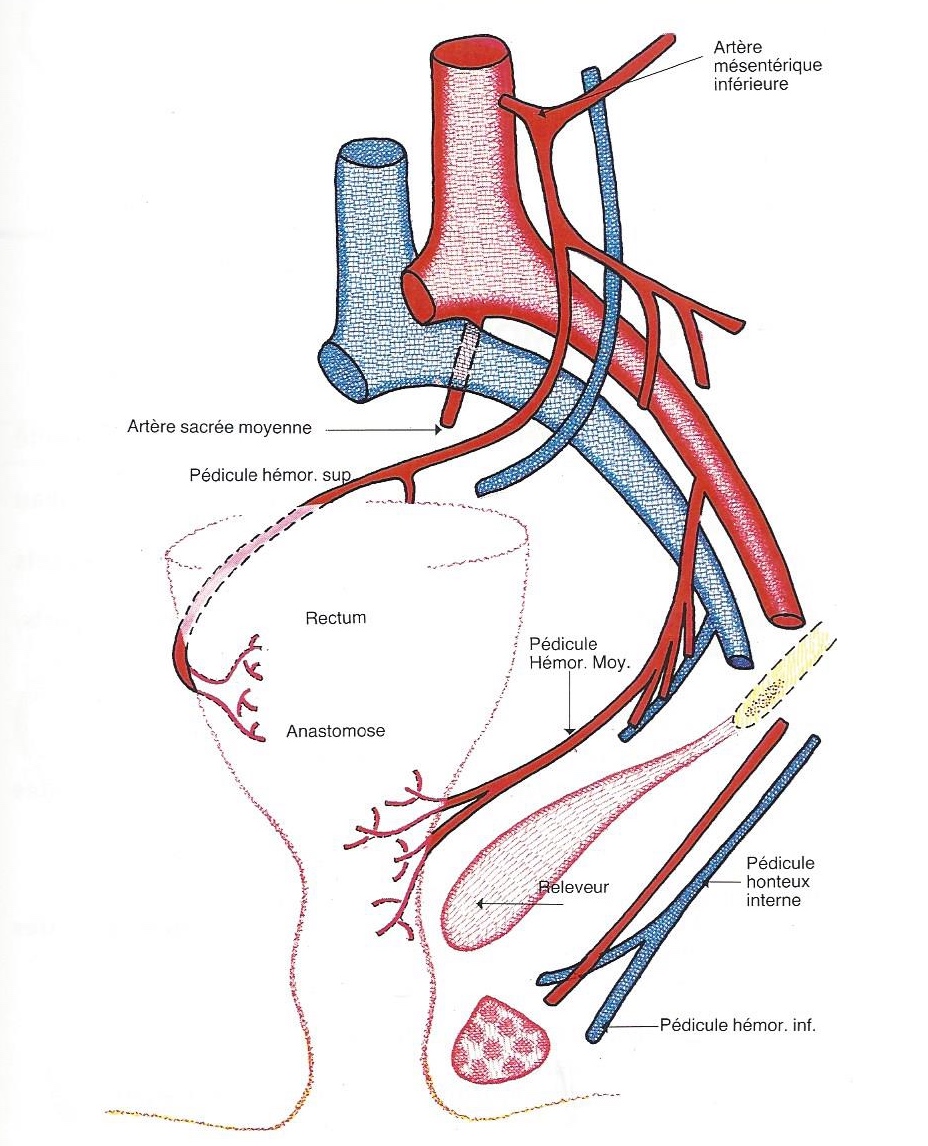 Artérielle

Artère mésentérique inférieure
Branche rectale supérieur et moyenne

Artère hypogastrique
Branche rectale inférieure
Veineuse

Veine mésentérique inférieure
Tronc porte

Veine hypogastrique
Veine cave inférieure
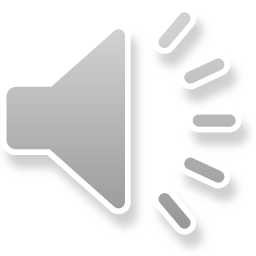 Item 285 Hépatogastroentérologie médico chirurgicale
15
27/08/2020
Physiopathologie
Deux théories :

Vasculaire 

Hyper-vascularisation artérielle

Blocage du retour veineux / hyperpression veineuse

Mécanique 

Altération du tissu conjonctif de soutien
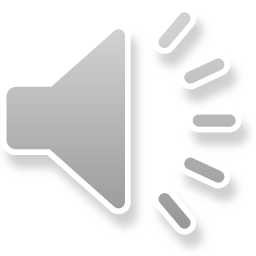 Item 285 Hépatogastroentérologie médico chirurgicale
16
27/08/2020
Physiopathologie
Facteurs favorisants

Hyper pression abdominale

Constipation

Grossesse

Facteurs alimentaires

Café, alcool, piments, … aucune preuve scientifique
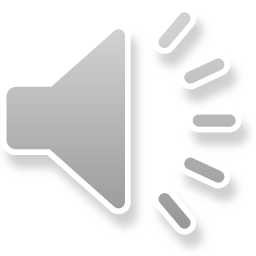 Item 285 Hépatogastroentérologie médico chirurgicale
17
27/08/2020
A retenir
Anatomie

Hémorroïde interne/externe

Ligament de Parks

Appareil sphinctérien

Vascularisation mésentérique et hypogastrique
Physiopathologie

Laxité des tissus conjonctifs

Hyper pression abdominale

Hyper vascularisation
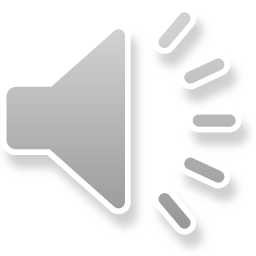 Item 285 Hépatogastroentérologie médico chirurgicale
18
27/08/2020
PLAN
Définition - Epidémiologie 


Anatomie - Physiopathologie


Diagnostic – histoire naturelle


Formes cliniques – diagnostics différentiels


Prise en charge thérapeutique
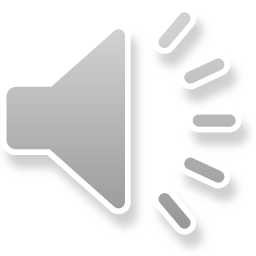 Item 285 Hépatogastroentérologie médico chirurgicale
19
27/08/2020
Diagnostic clinique
Symptômes
Douleurs
Tuméfaction anale
Rectorragies typiques « proctologiques » 

Plus rarement : pertes muqueuses et prurit anal

Anamnèse
Antécédents 
Troubles du transit
Signes d’alarme : AEG, alternance diarrhée constipation, méléna associé
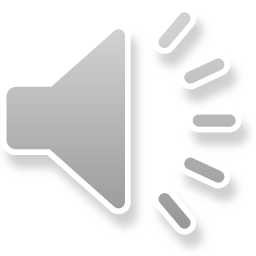 Item 285 Hépatogastroentérologie médico chirurgicale
20
27/08/2020
Diagnostic clinique
Examen clinique en position fœtale

Inspection

Palpation 

Toucher rectal

Anuscopie +++
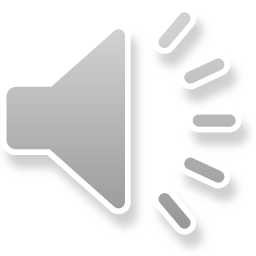 Item 285 Hépatogastroentérologie médico chirurgicale
21
27/08/2020
Diagnostic clinique
Examen clinique en position fœtale

Inspection

Palpation 

Toucher rectal

Anuscopie +++
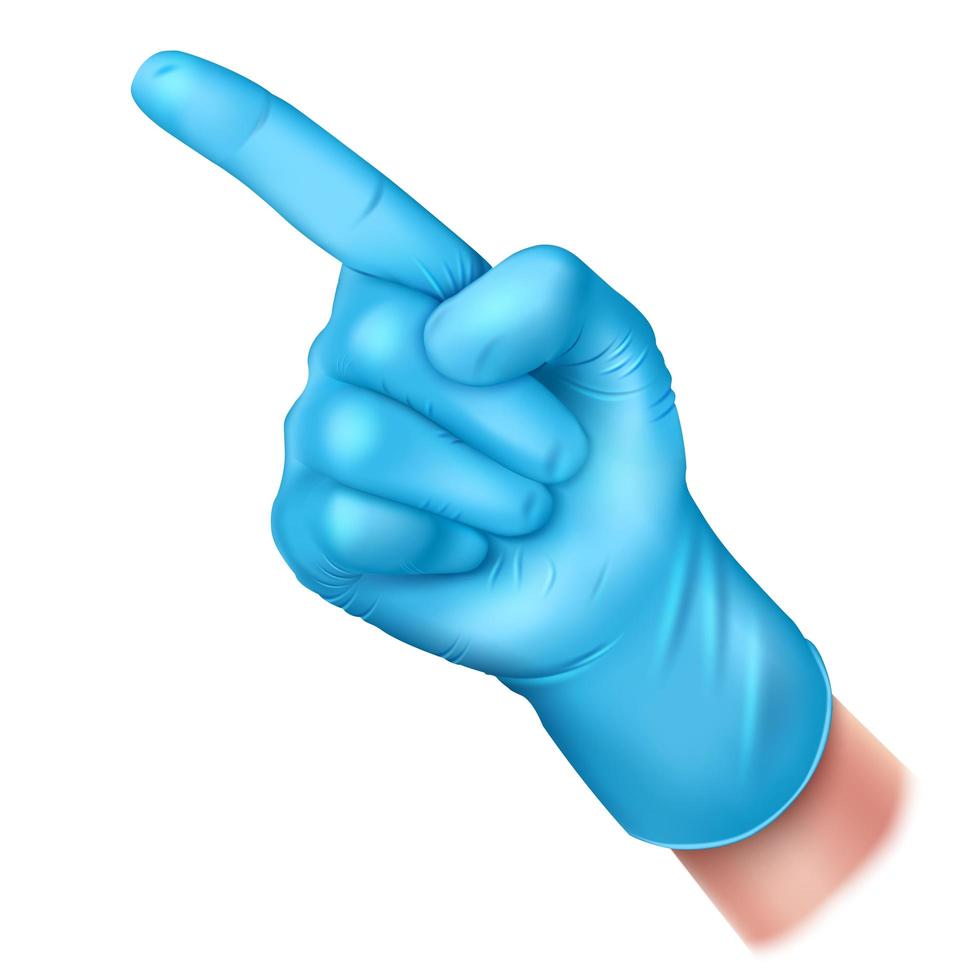 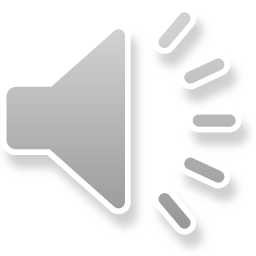 Item 285 Hépatogastroentérologie médico chirurgicale
21
27/08/2020
Anuscopie
Patient détendu

Lubrification +++
Vaseline / xylocaïne gel

Opérateur dépendant
Courbe d’apprentissage
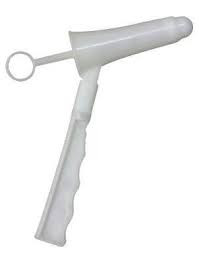 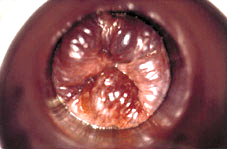 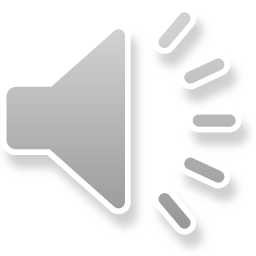 Item 285 Hépatogastroentérologie médico chirurgicale
22
27/08/2020
Histoire naturelle
Guérison spontanée / évolution en marisque

Rectorragies chroniques (anémie)

Douleur chronique

Traitement difficile, multidisciplinaire
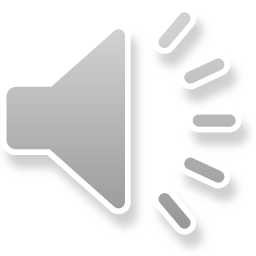 Item 285 Hépatogastroentérologie médico chirurgicale
23
27/08/2020
A retenir
Ne pas méconnaitre un cancer

Examen clinique complet
Toucher rectal
Anuscopie

Evolution souvent bénigne
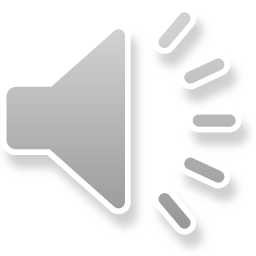 Item 285 Hépatogastroentérologie médico chirurgicale
24
27/08/2020
PLAN
Définition - Epidémiologie 


Anatomie - Physiopathologie


Diagnostic – histoire naturelle


Formes cliniques – diagnostics différentiels


Prise en charge thérapeutique
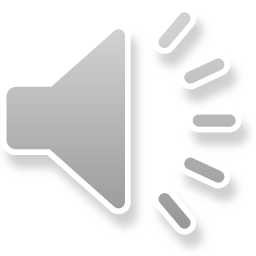 Item 285 Hépatogastroentérologie médico chirurgicale
25
27/08/2020
Formes cliniques – Prolapsus hémorroïdaire interne
4 stades (classification de Goligher)
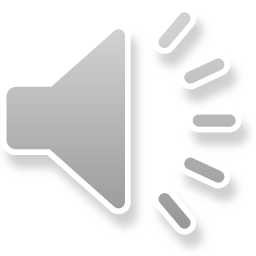 Item 285 Hépatogastroentérologie médico chirurgicale
26
27/08/2020
Formes cliniques – Prolapsus hémorroïdaire interne
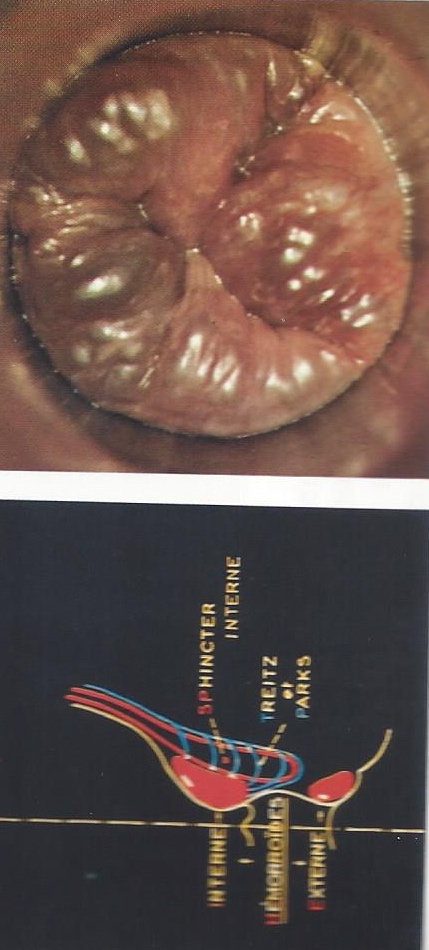 4 stades (classification de Goligher)
Stade I : Hémorroïdes congestives
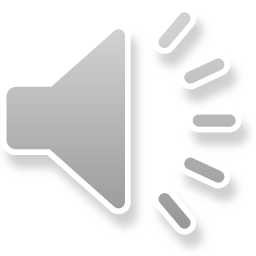 Item 285 Hépatogastroentérologie médico chirurgicale
27
27/08/2020
Formes cliniques – Prolapsus hémorroïdaire interne
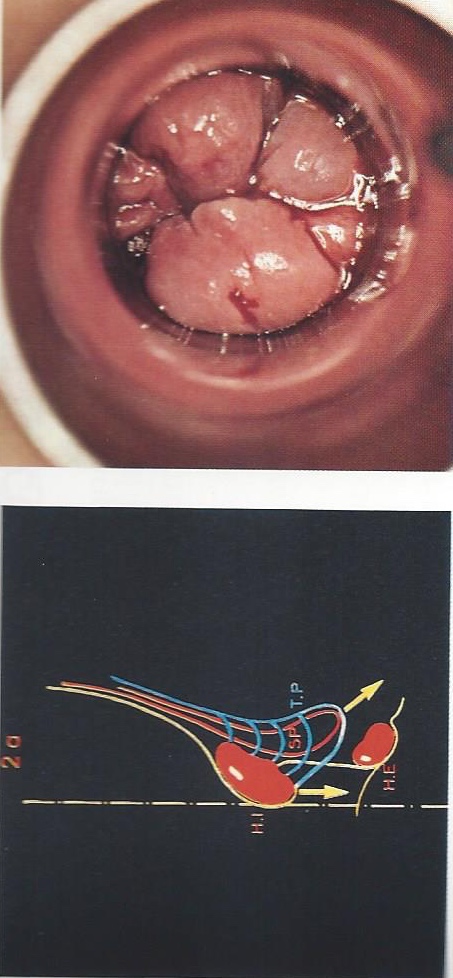 4 stades (classification de Goligher)
Stade I : Hémorroïdes congestives
Stade II : Prolapsus extériorisé spontanément réductible
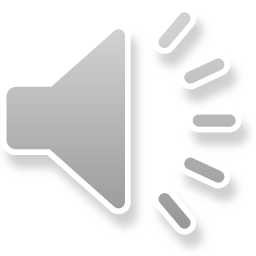 Item 285 Hépatogastroentérologie médico chirurgicale
28
27/08/2020
Formes cliniques – Prolapsus hémorroïdaire interne
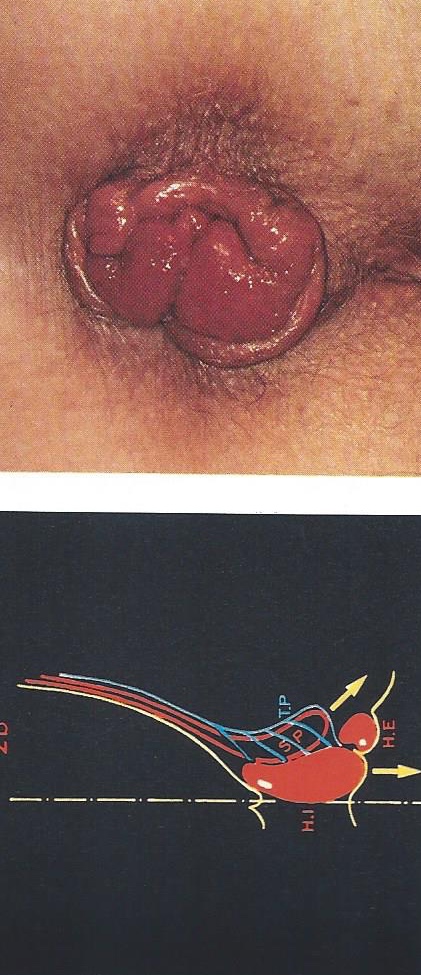 4 stades (classification de Goligher)
Stade I : Hémorroïdes congestives
Stade II : Prolapsus extériorisé spontanément réductible
Stade III : Prolapsus extériorisé manuellement réductible
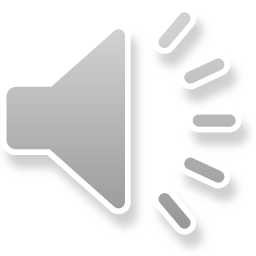 Item 285 Hépatogastroentérologie médico chirurgicale
29
27/08/2020
Formes cliniques – Prolapsus hémorroïdaire interne
4 stades (classification de Goligher)
Stade I : Hémorroïdes congestives
Stade II : Prolapsus extériorisé spontanément réductible
Stade III : Prolapsus extériorisé manuellement réductible
Stade IV : Prolapsus extériorisé non réductible ou étranglé
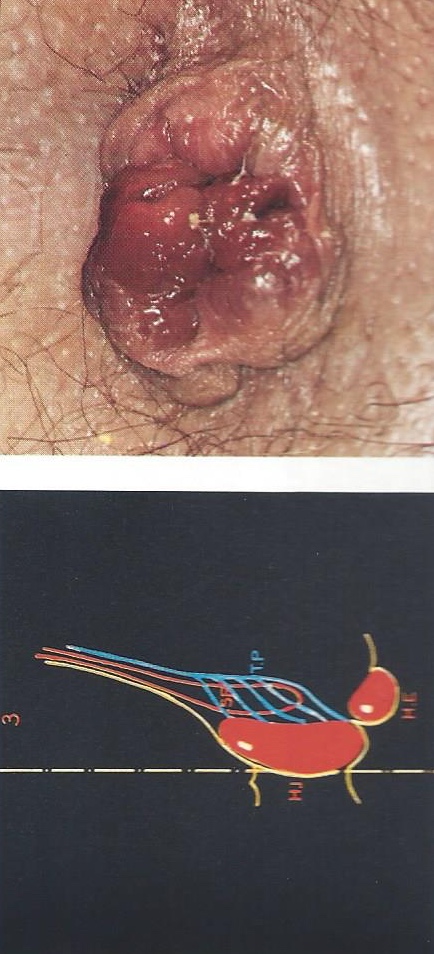 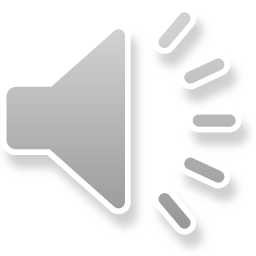 Item 285 Hépatogastroentérologie médico chirurgicale
30
27/08/2020
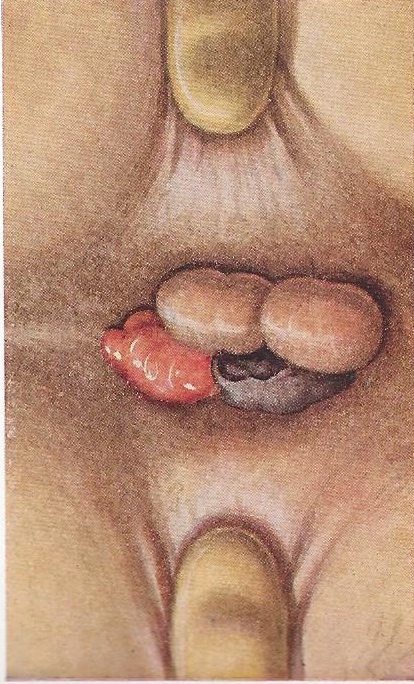 Formes cliniques – Thrombose hémorroïdaire interne
Signes cliniques

Douleurs importantes aigues 			             non rythmées par les selles

Tuméfaction bleutée prolabée d’origine intra canalaire

Toucher rectal : non réalisable
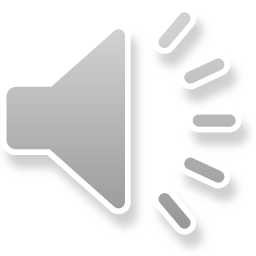 Item 285 Hépatogastroentérologie médico chirurgicale
31
27/08/2020
Formes cliniques – Thrombose hémorroïdaire externe
Seule complication

Signes cliniques

Douleurs importantes aigues non rythmées par les selles

Tuméfaction bleutée

Toucher rectal : douloureux, élimine une lésion abcédée

Cicatrisation en marisque
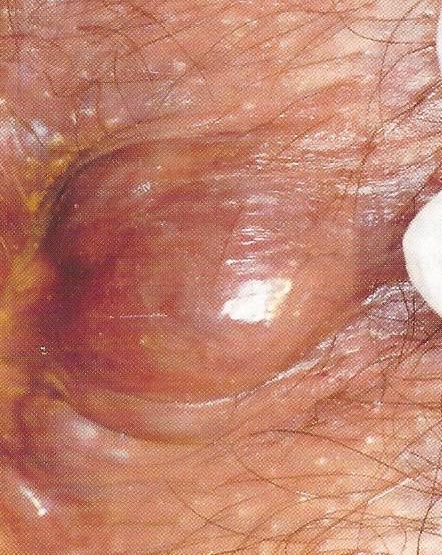 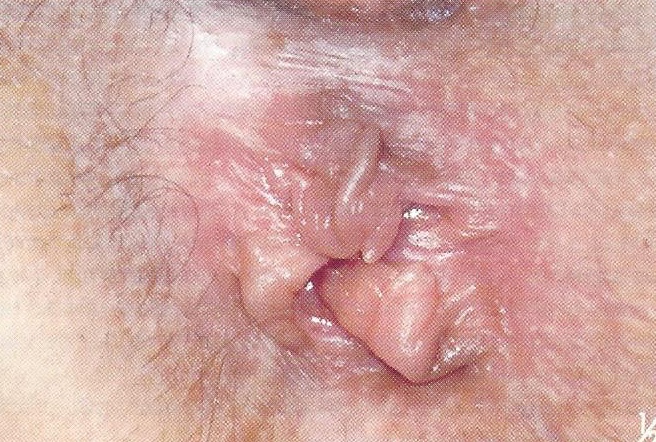 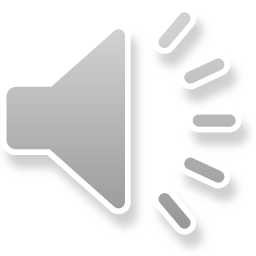 Item 285 Hépatogastroentérologie médico chirurgicale
32
27/08/2020
Diagnostics différentiels
Rectorragies : CANCER colorectal
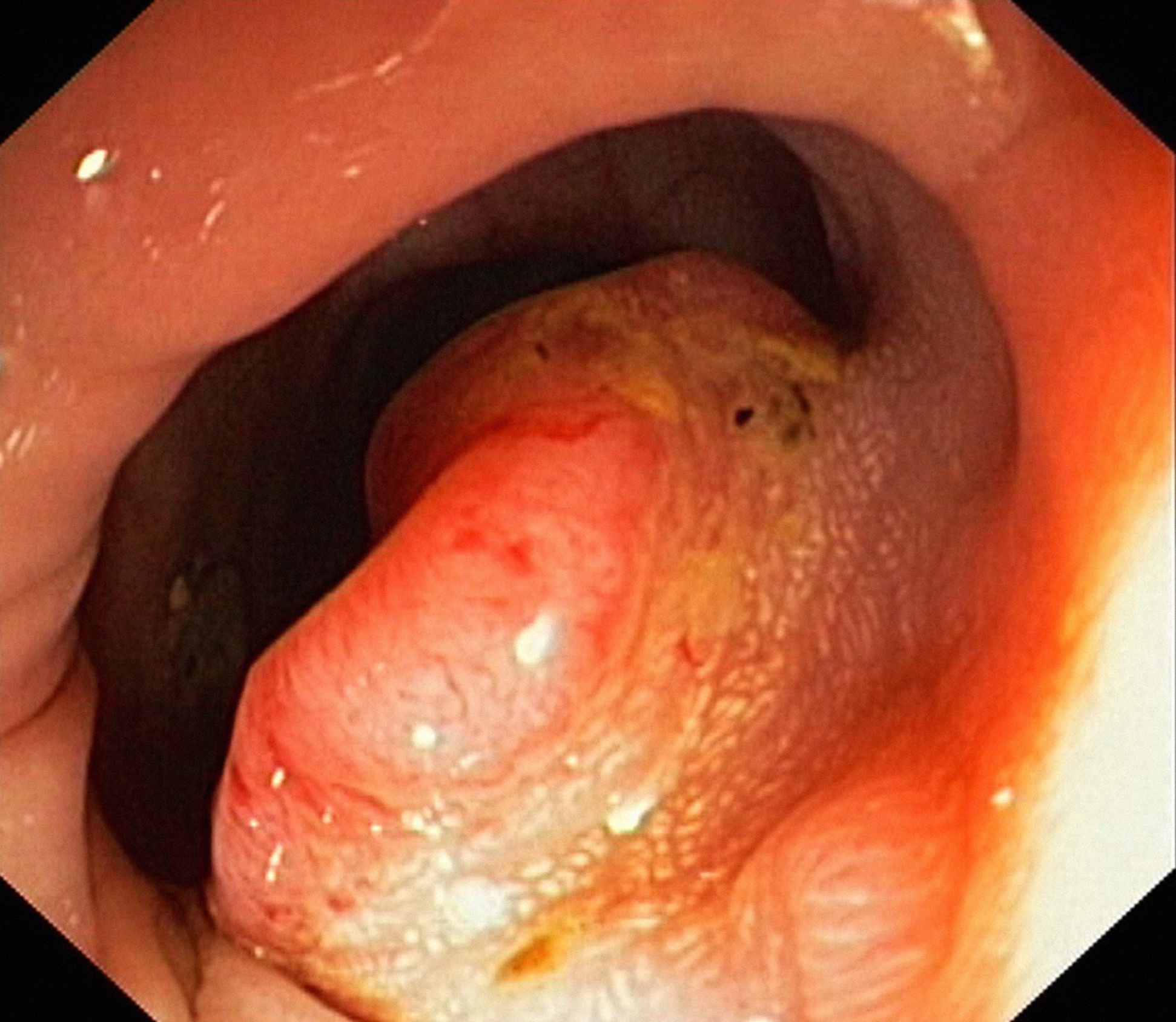 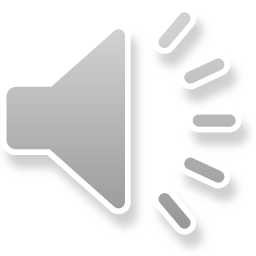 Item 285 Hépatogastroentérologie médico chirurgicale
33
27/08/2020
Diagnostics différentiels
Rectorragies : CANCER colorectal

Prolapsus hémorroïdaire : prolapsus rectal
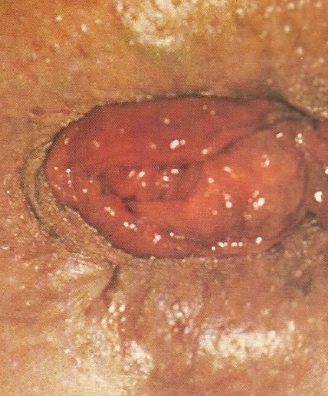 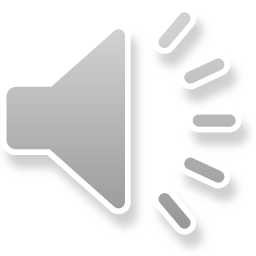 Item 285 Hépatogastroentérologie médico chirurgicale
34
27/08/2020
Diagnostics différentiels
Rectorragies : CANCER colorectal

Prolapsus hémorroïdaire : prolapsus rectal

Douleurs anales 
Fissure anale
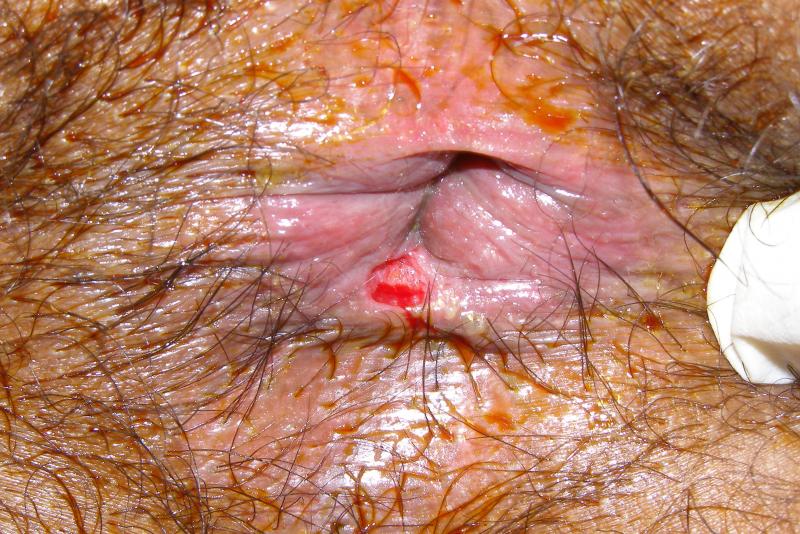 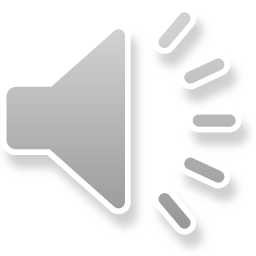 Item 285 Hépatogastroentérologie médico chirurgicale
35
27/08/2020
Diagnostics différentiels
Rectorragies : CANCER colorectal

Prolapsus hémorroïdaire : prolapsus rectal

Douleurs anales 
Fissure anale

Tuméfaction 
Cancer de l’anus
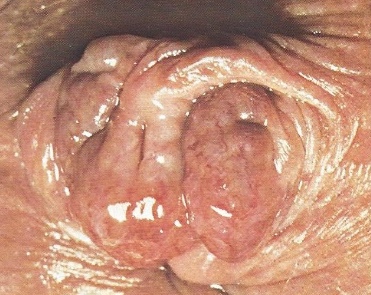 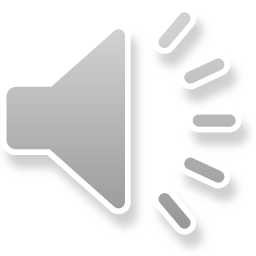 Item 285 Hépatogastroentérologie médico chirurgicale
36
27/08/2020
Diagnostics différentiels
Rectorragies : CANCER colorectal = coloscopie au moindre doute

Prolapsus hémorroïdaire : prolapsus rectal

Douleurs anales 
Fissure anale

Tuméfaction 
Cancer de l’anus
Abcès de marge anale
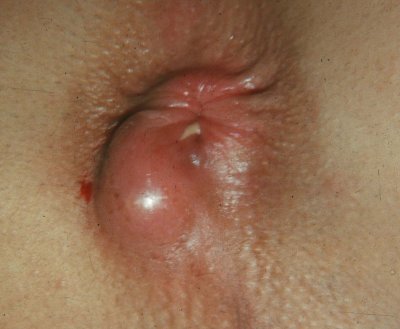 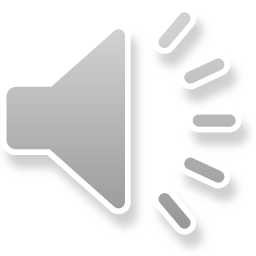 Item 285 Hépatogastroentérologie médico chirurgicale
37
27/08/2020
A retenir
Formes cliniques

Hémorroïdes internes
4 stades
Thrombose

Hémorroïdes externes
Thrombose
Marisque

Diagnostics différentiels 
Cancer, prolapsus rectal, abcès de marge anale, fissure
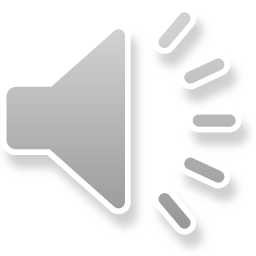 Item 285 Hépatogastroentérologie médico chirurgicale
38
27/08/2020
PLAN
Définition - Epidémiologie 


Anatomie - Physiopathologie


Diagnostic – histoire naturelle


Formes cliniques – diagnostics différentiels


Prise en charge thérapeutique
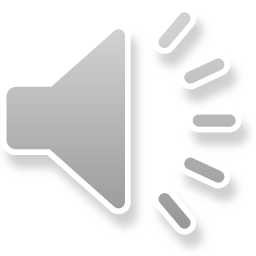 Item 285 Hépatogastroentérologie médico chirurgicale
39
27/08/2020
Prise en charge thérapeutique
Traitement médical

Règles hygiéno-diététiques
Lutter contre la constipation

Traitements médicamenteux
Laxatifs
Anti inflammatoires non stéroïdiens
Locaux : pommades, crème anesthésiante
Veinotoniques/phytothérapie ? Aucune preuve dans la littérature
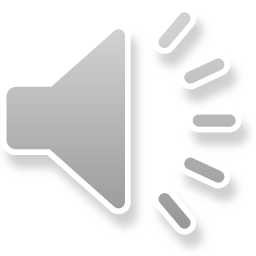 Item 285 Hépatogastroentérologie médico chirurgicale
40
27/08/2020
Prise en charge thérapeutique
Traitement instrumental

Peu invasif

Destruction
Sclérose par injection
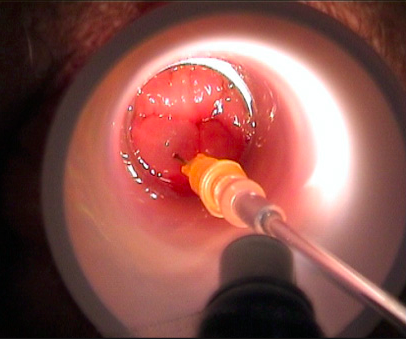 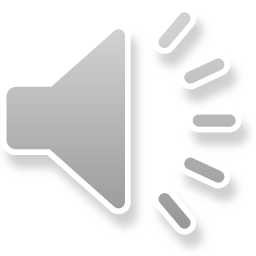 Item 285 Hépatogastroentérologie médico chirurgicale
41
27/08/2020
Prise en charge thérapeutique
Traitement instrumental

Peu invasif

Destruction
Sclérose par injection
Photocoagulation infra rouge
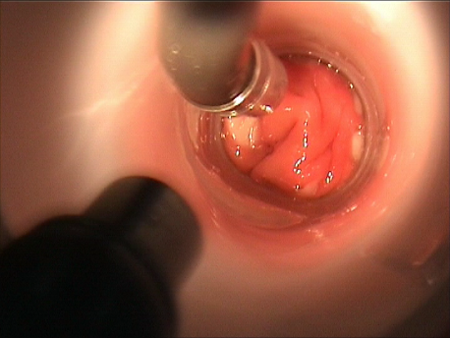 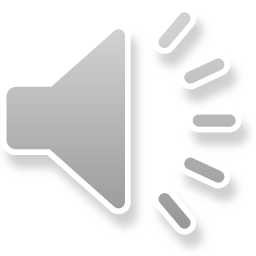 Item 285 Hépatogastroentérologie médico chirurgicale
42
27/08/2020
Prise en charge thérapeutique
Traitement instrumental

Peu invasif

Destruction
Sclérose par injection
Photocoagulation infra rouge

Ligatures élastiques
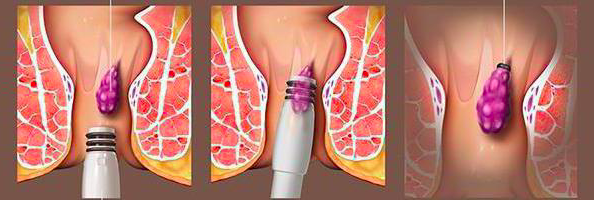 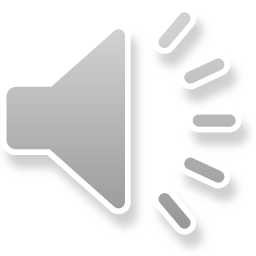 Item 285 Hépatogastroentérologie médico chirurgicale
43
27/08/2020
Prise en charge thérapeutique
Traitement instrumental

Contre indications

Pathologie proctologique associée

Maladie inflammatoires (crohn/RCH)
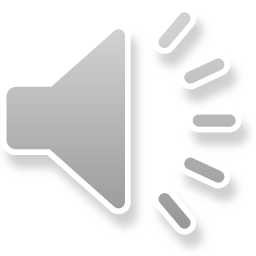 Item 285 Hépatogastroentérologie médico chirurgicale
44
27/08/2020
Prise en charge thérapeutique
Traitement chirurgical 
Hémorroïdectomie pédiculaire : Milligan Morgan
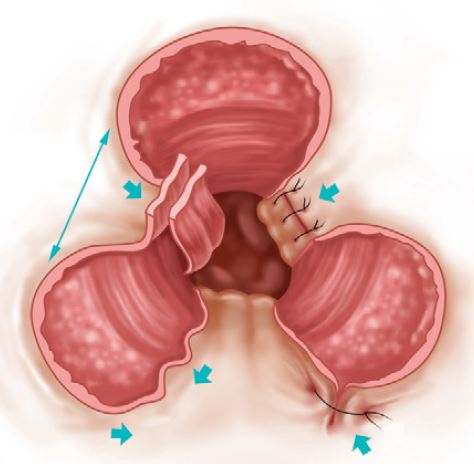 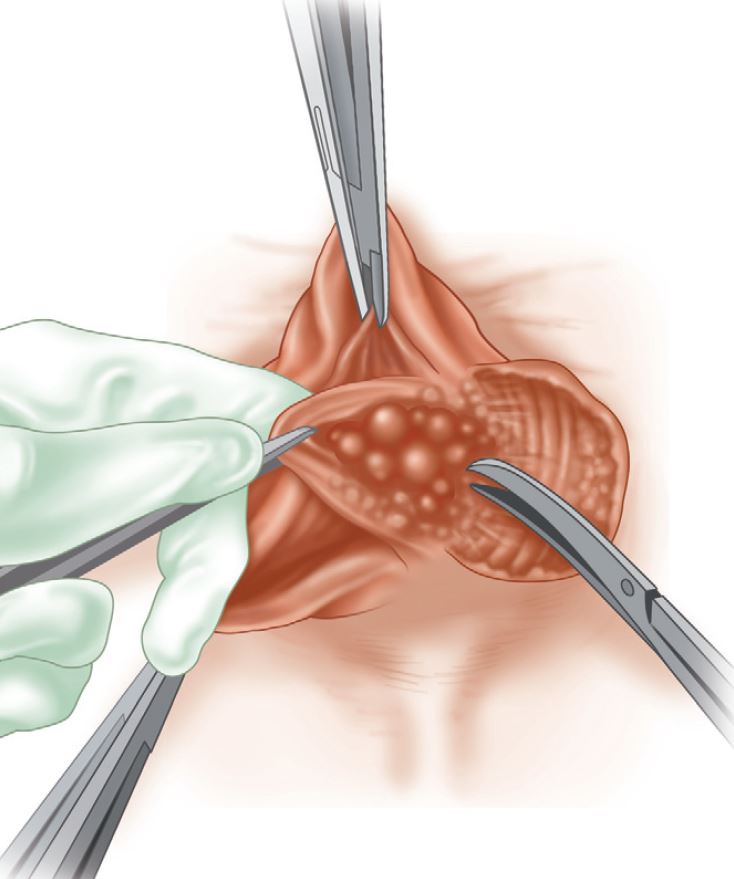 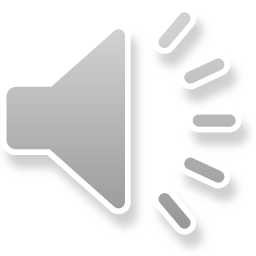 Item 285 Hépatogastroentérologie médico chirurgicale
45
27/08/2020
Prise en charge thérapeutique
Traitement chirurgical 
Hémorroïdectomie pédiculaire : Milligan Morgan 

Ligatures artérielles sous contrôle doppler
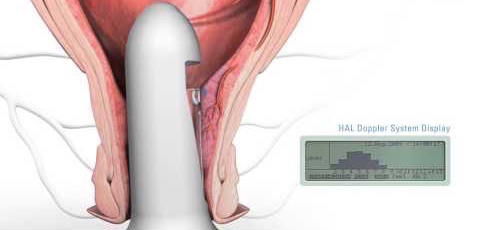 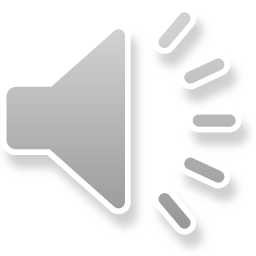 Item 285 Hépatogastroentérologie médico chirurgicale
46
27/08/2020
Prise en charge thérapeutique
Traitement chirurgical
Hémorroïdectomie pédiculaire : Milligan Morgan

Ligatures artérielles sous contrôle doppler

Hémorroïdopexie : Longo
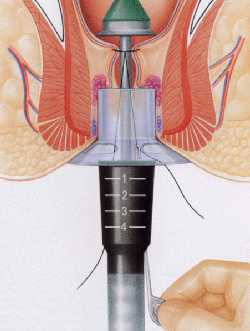 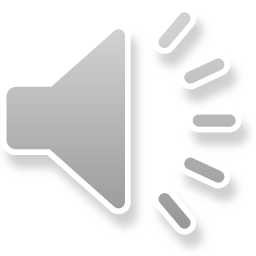 Item 285 Hépatogastroentérologie médico chirurgicale
47
27/08/2020
Innovation thérapeutique ?
Traitement radiologique 

Embolisation artérielle (protocoles de recherche)
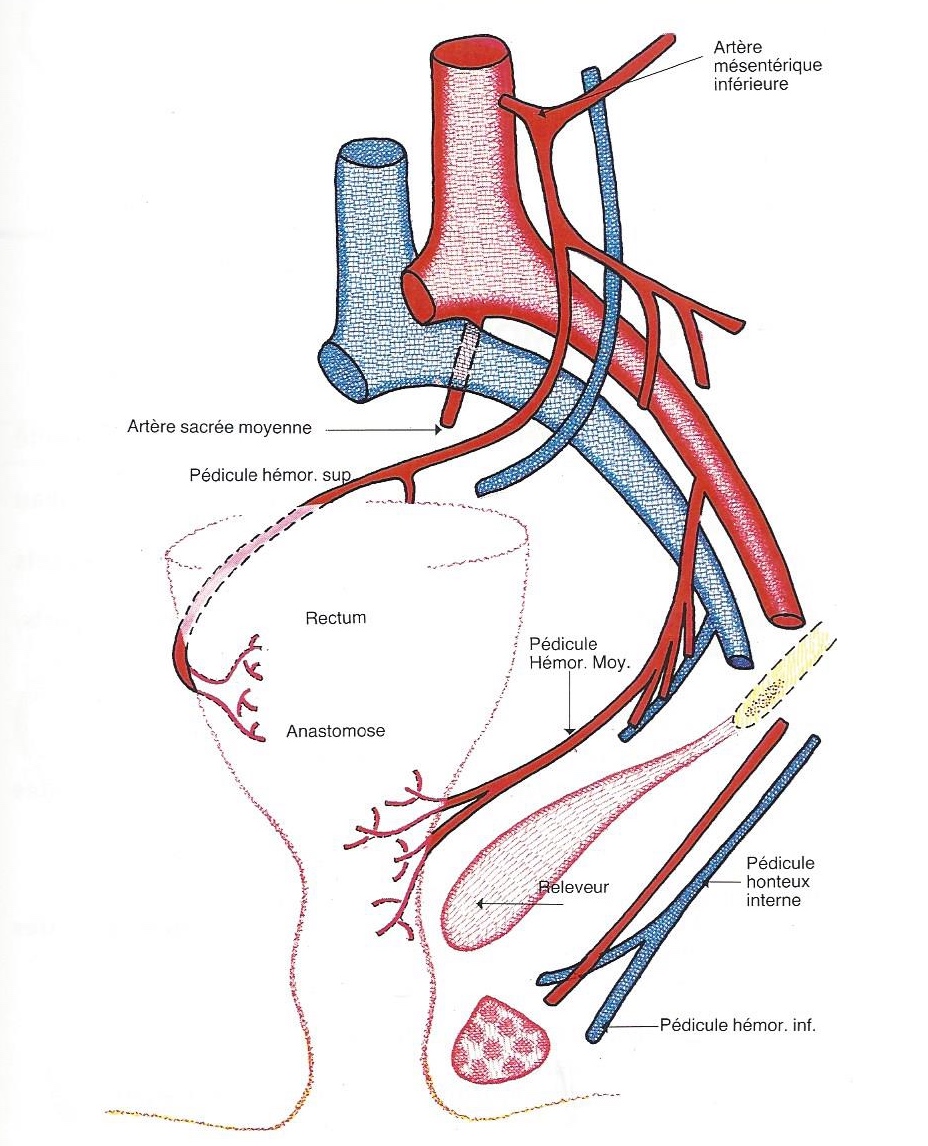 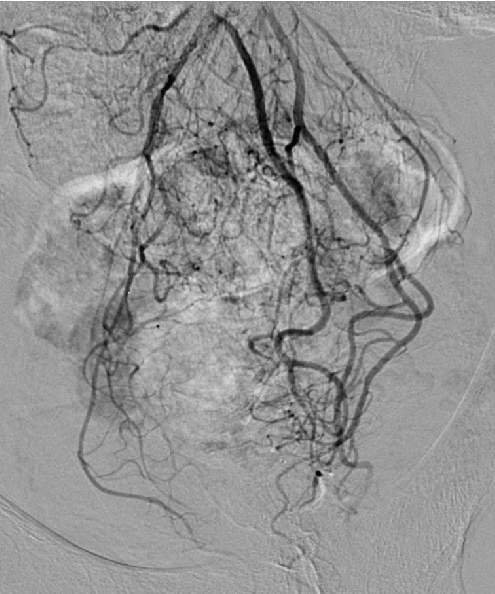 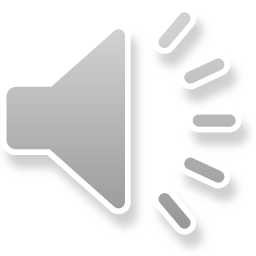 Item 285 Hépatogastroentérologie médico chirurgicale
48
27/08/2020
Indications thérapeutiques
Tous stades 
Règles hygiéno diététiques 
Traitement constipation

Stades 1 et 2 : si échec traitement médical
Instrumental
Chirurgical si échec ou contre indication instrumental

Stades 3 et 4 ou complication (anémie, thrombose)
Traitement chirurgical
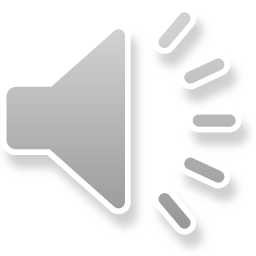 Item 285 Hépatogastroentérologie médico chirurgicale
49
27/08/2020
A retenir
Traitement médical en première intention

Traitement instrumental pour les stades précoces

Traitement chirurgical pour les stades avancés ou compliqués
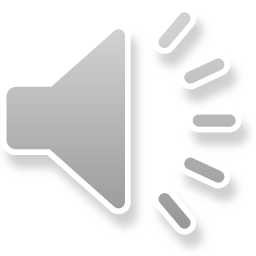 Item 285 Hépatogastroentérologie médico chirurgicale
50
27/08/2020
A RETENIR
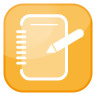 Pathologie fréquente - souvent invalidante

Importance de l’examen clinique et anamnèse


Ne pas méconnaitre un CANCER

Modalités thérapeutiques
Médicale / instrumentale / chirurgicale

Prise en charge pluridisciplinaire gastro - chirurgicale
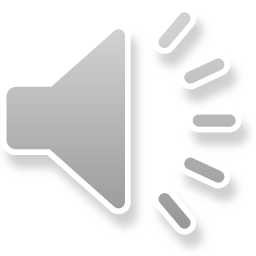 Item 285 Hépatogastroentérologie médico chirurgicale
27/08/2020
51
MOTS EN ANGLAIS
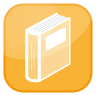 Hemorroids
Hemorroidal prolapse
Rectal bleeding
Hemorroidectomy
Anal canal
Rectal prolapse
Anal fissura
Rectal cancer
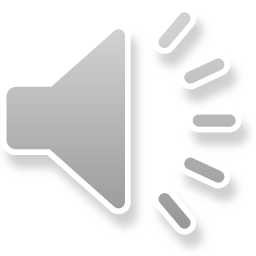 Item 285 Hépatogastroentérologie médico chirurgicale
27/08/2020
52
REFERENCES
Collège des enseignants en HGE
EMC: encyclopédie médicochirurgicale. Masson
Atlas de la maladie hémorroïdaire ed Louis Pariente
Société Nationale Francaise de Colo-Proctologie 
DIU de proctologie – Lyon EST (Pr Cotte-Dr Pasquer)
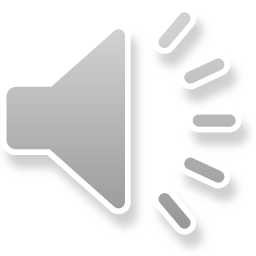 Item 285 Hépatogastroentérologie médico chirurgicale
53
27/08/2020
Pathologie hémorroïdaire
Des questions?
Dr Arnaud PASQUER
arnaud.pasquer@chu-lyon.fr

Hôpital Edouard Herriot
 Chirurgie digestive
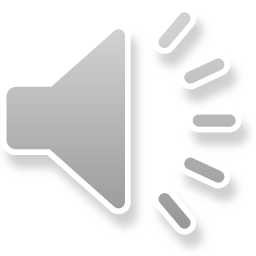 Item 285 Hépatogastroentérologie médico chirurgicale
54
27/08/2020